Налично-денежное обращение в Еврозоне
Киселевский Борис Кириллович
Представитель Центрального Банка Франции и Финансовый советник Посольства Франции в России
Содержание
Краткий обзор современной ситуации и тенденций налично-денежного обращения в зоне евро
Выпуск новых банкнот евро: причины, особенности и перспективы
2
Изменение общей стоимости банкнот евро в обращении
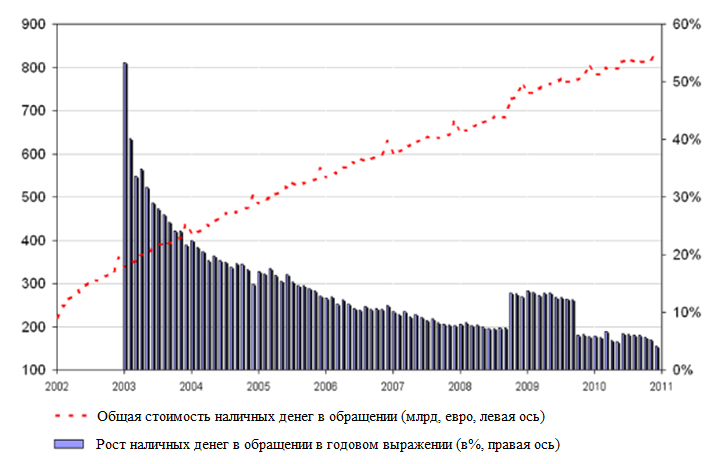 3
Динамика использования безналичных платежных инструментов
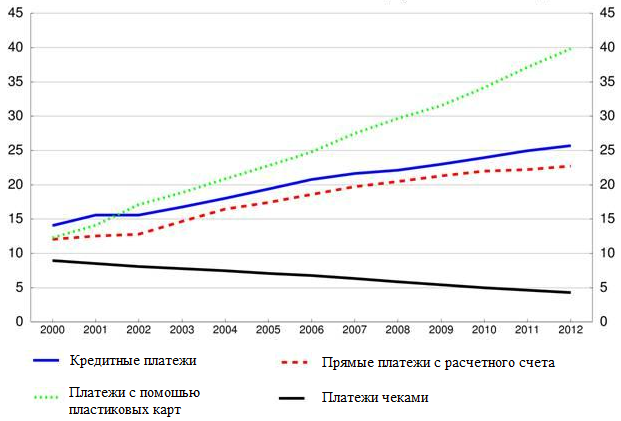 4
Динамика количества банкнот евро высокого номинала в обращении
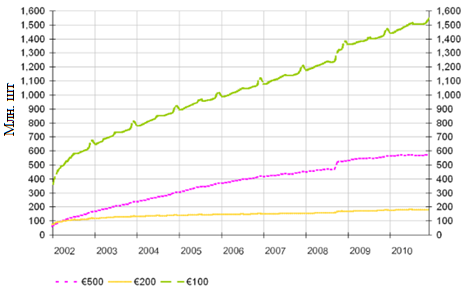 5
Динамика количества банкнот евро среднего и низкого номинала в обращении
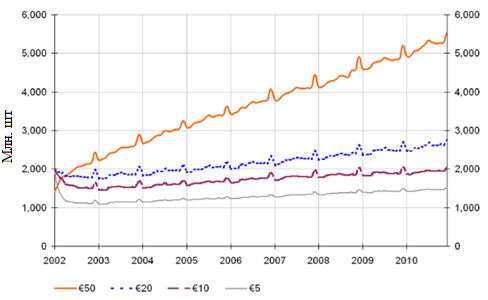 6
Вывод
По количеству транзакций наличные деньги лидируют как платежный инструмент (розничные платежи).
По объему операций первое место занимают безналичные расчеты. 
В последние десятилетия роль наличных денег снижается, растет значение дебетовых и кредитных карт.
7
Выпуск в обращение новой серии банкнот «Европа»
Причины выпуска:
1) усовершенствование защитных элементов
2) улучшение износостойкости купюр, особенно номиналом 5€ и 10€ 
Хронология выпуска:
Май 2013 года –  5€ 
Май 2014 года –  10€ 
Далее по одной купюре за год до 2019 года
8
Новая банкнота 5€
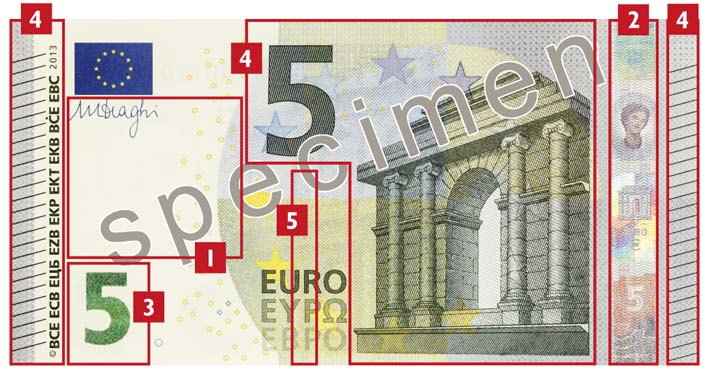 Новая банкнота 
серии «Европа»
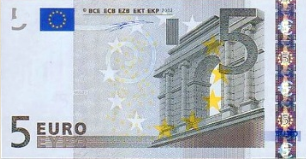 Банкнота 
предыдущего 
выпуска
Усовершенстванные элементы
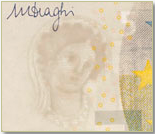 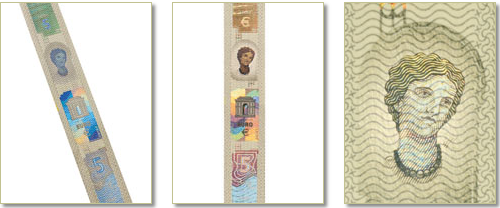 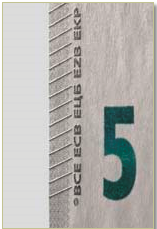 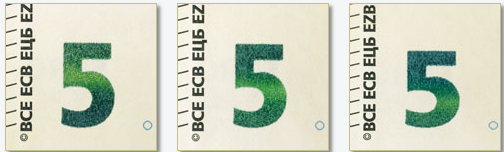 10